Language Teaching Theory
BILC Professional Development Seminar                Baku, Azerbaijan                    15-20 October 2023
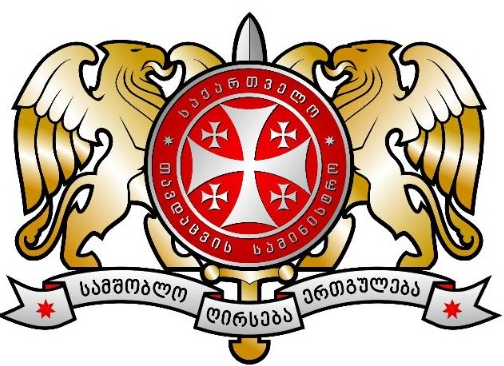 Ministry of Defence of Georgia, Military Training and Education Command, Language Training School
Natia Ivanelashvili
English language teacher
Content
Teaching Methods and Approaches at the Language Training School
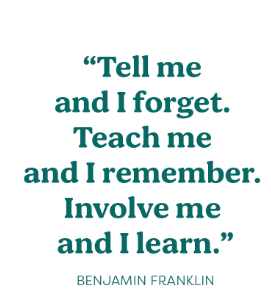 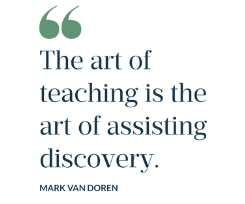 General principles of teaching at  LTS (Language Training School)
Engage all learners in the lesson
Make learners and not the teacher the focus of the lesson
Provide maximum opportunities for student participation
Develop learner responsibility
Develop learners confidence
Teach learning strategies
Respond to learners’ difficulties and build on them
Use a maximum amount of student-to-student activities.
Promote cooperation among learners
Practice both accuracy and fluency
Address learners’ needs and interests
Make learning fun
Teaching Methods at LTS (Language Training School)
The grammar-translation method
The audio-lingual method
Communicative language teaching (CLT) or Communicative approach (CA)
Presentation-Practice-Production (PPP)
Task-based learning (TBL)
Guided discovery
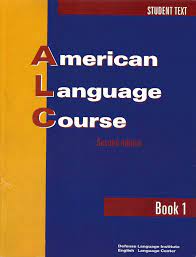 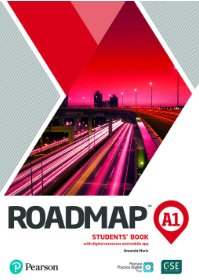 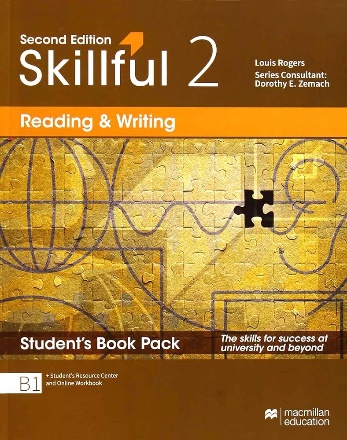 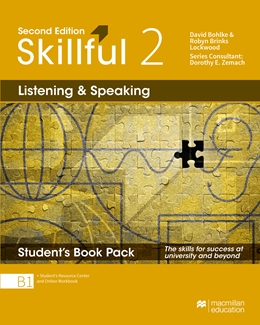 Grammar -Translation Method
Main principles
A teacher-centered method of teaching.
Very little use of target language.
The main focus of teaching is to develop the learner’s ability to read, write, and translate.
Literary language is superior to the spoken language.
To be able to communicate using the target language is not an important goal for learners.
The focus is on accuracy and not fluency.
Learners memorize vocabulary in the form of isolated word lists.
Vocabulary in the target language is learned through translation from the native language.
Learners are asked to learn grammar rules and apply them through translation exercises.
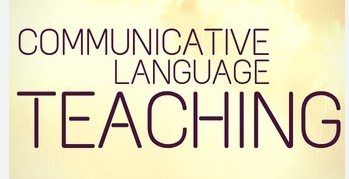 Guided discovery
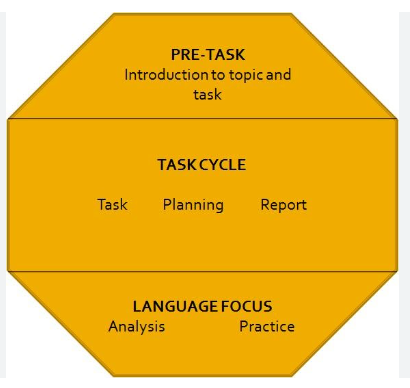 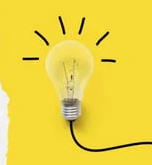 Communicative Approach
Guiding principles:

Language is not just patterns of grammar with vocabulary items slotted in, but also involves language functions which students should learn how to perform using a variety of language exponents. CLT is not just about the language, in other words, it is about how it is used.
If students get enough exposure to the language, and the opportunities for language use - and if they are motivated - then language learning will take care of itself. Thus CLT has a lot in common with the acquisition view of language absorption.
The focus of CLT has been on students communicating real messages, and not just grammatically controlled language. This means the deployment of many communicative activities, where students use all and any language they know to communicate.
Some of the characteristics of the communicative view of language
Language is the system for the expression of meaning
The primary function of language is to allow interaction and communication
The structure of language reflects its functional and communicative views.
The primary units of language are not merely its grammatical and structural features, but categories of functional and communicative meaning as exemplified in the discourse.
Communicative competence entails knowing how to use language for a range of different purposes and functions.
Activities that require learners to use their communicative resources
Information –gap activities : Activities that require students to communicate in order to get information they do not possess.
Jigsaw activities : Activities in which the class is divided into groups, and each group has part of the information needed to complete the activity.
Task completion activities : puzzles, games, map-reading
Information-gathering activities: student-conducted surveys, interviews and searches in which the students are required to use their linguistic resources to collect information
Opinion-sharing activities: where students compare values, opinions and beliefs such as ranking tasks.
Information-transfer activities: here learners take information in one form and represent it in a different form. For example, transferring instructions into a map.
Reasoning- gap activities : deriving some new information from given information through the process of inference, practical reasoning, etc
Role-plays – where students  are assigned roles and improvise a scene or exchange based on given information or clues.
Task Based Learning (TBL)
The advantages of TBL:
Students are at the center of learning.
Students are working on something that is personal and relevant to them.
Students gain practice in collaborating with others and making group decisions.
Students spend a lot of time communicating.
Students take on responsibility for engaged learning.
TBL is enjoyable, motivating, and a great place to start for teachers thinking about incorporating more Project Based Learning in their classrooms.
Presentation-Practice-Production(PPP)
Used for teaching grammar, vocabulary, functions and pronunciation.
Presentation stage- The teacher highly controls the teaching/learning process. The materials in this phase contain all the targeted linguistic items and structures in the unit. This presentation can take a deductive or an inductive mode.
Controlled practice- These activities are aimed at achieving accuracy of forms so that fluency can be later achieved in production activities. The activities are aimed at achieving the linguistic targets presented in the initial phase (P1), following the models to which the learners must adjust.
Production stage – Aims at increasing fluency in linguistic use, precisely through “autonomous and more creative activities”. The strategies for accomplishing such a goal are based on a freer use of the targeted structures. The kind of activities in the production stage may imply discussions, debates, role-plays, problem-solving activities, opinion and information gaps, etc.
Guided Discovery
Also known as an inductive approach.
An alternative teaching method to the traditional “lecture style” that places emphasis on critical thinking, active learning and self-discovery.
A technique where a teacher provides examples of a new language and helps the learners find the rules themselves.
Encourages independence, learner-autonomy, makes learning more memorable.
The guided discovery method can be used in several ways in an English as a Second Language (ESL) classroom, such as:
Teaching new vocabulary
Teaching new grammar
Making predictions when reading
Making predictions on the topic of a lesson
Summarizing a lesson
The guided discovery method has several benefits, such as:
Encourages critical thinking and active learning
Encourages communication and gets students talking
Likely to lead to higher levels of knowledge retention
Knowledge is learned in a way that is meaningful to each individual student
Is learning by "doing"
Can be more engaging and fun
Elements for successful language learning (ESA)- Principled eclecticism
The process of choosing the items from a range of methods and constructing a personal methodology.

The philosophy of such method -  Engage, Study and Activate.
Engage (E)  What the teachers agree on :
Students should be engaged emotionally with what is going on; be curious, passionate or involved.
Activities include:
games
music
 discussions 
stimulating pictures, dramatic stories, amusing anecdotes, etc.
making predictions
relating classroom materials to students’ own lives
Study (S)
The students are asked to focus on the construction of something, whether it is the language itself, the ways in which it is used or how it sounds and looks.
Students can study in a variety of different ways :
Showing them a new grammar pattern, repeating each element separately or putting a diagram on the board before getting them to repeat sentences.
Showing students examples of language and ask them to try to work out the rules. Such discovery activities ask the students to do all the intellectual work, rather than leaving it to the teacher.
Reading a text together and find words and phrases they want to concentrate on for later study, etc.
Activate (A)The ultimate goal :
Exercises and activities which are designed to get students using the language as freely and communicatively as they can.

Students get a chance to try out real language use with little or no restriction - a kind of rehearsal for the real world.
ESA lesson sequences
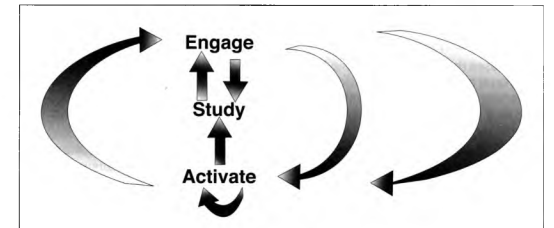 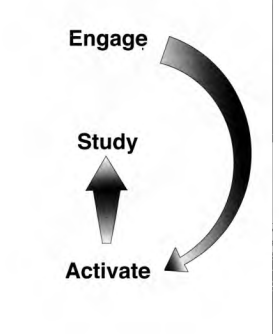 Some tech tools for classroom use
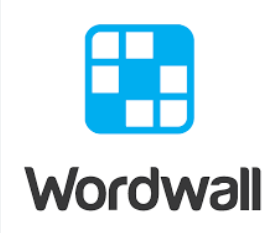 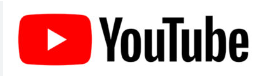 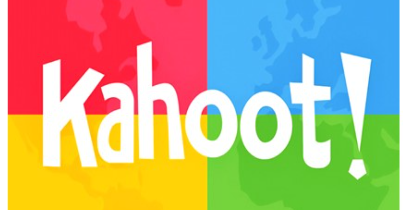 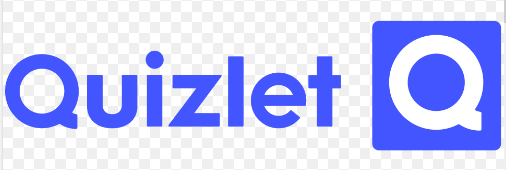 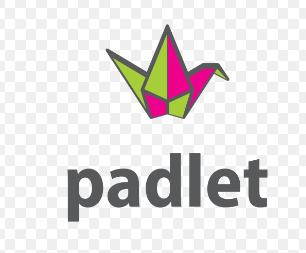 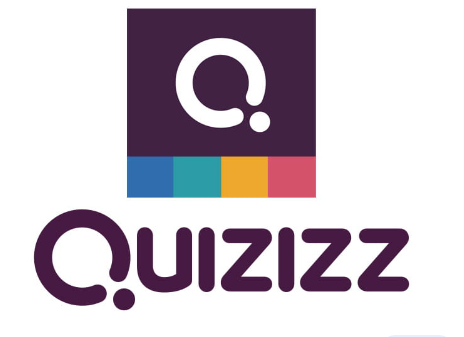 References
Harmer, J. 2007,”How to teach English”, Pearson education
Richards, J.C and Rodgers, T.S . 2014, “Approaches and methods in language teaching”, Cambridge university press
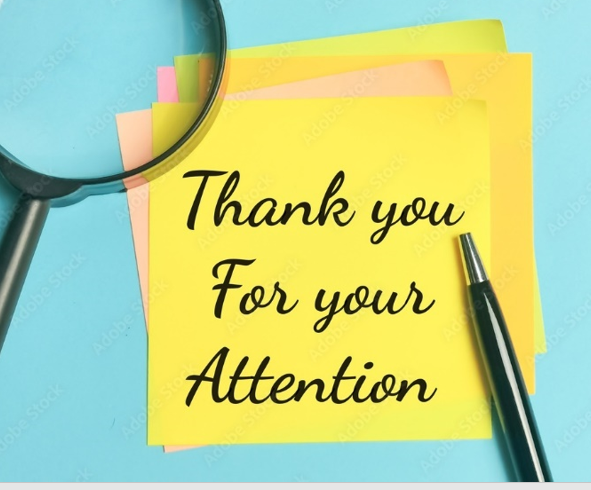